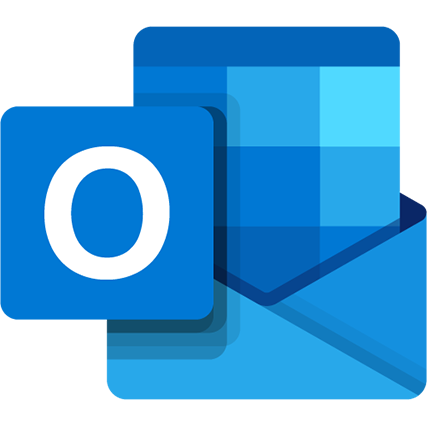 Instructie outlook
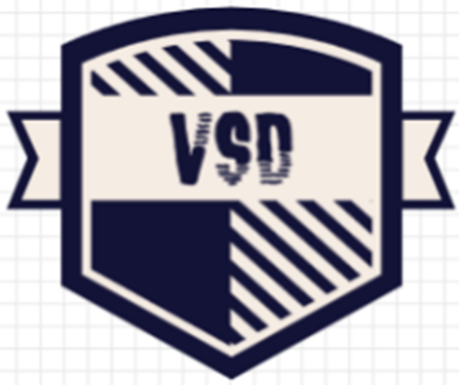 VSD
inleiding
Stap 1
Stap 2
Stap 3
Samenvatting
slot
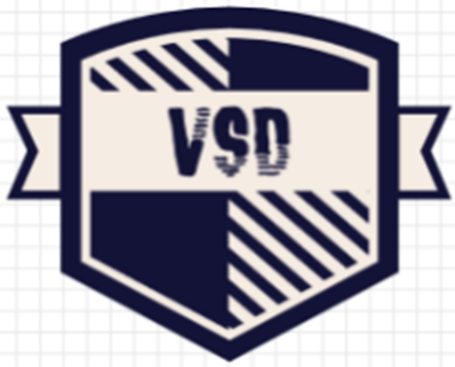 Stap 1
Open outlook
Maak een zakelijk account aan
Meld je aan
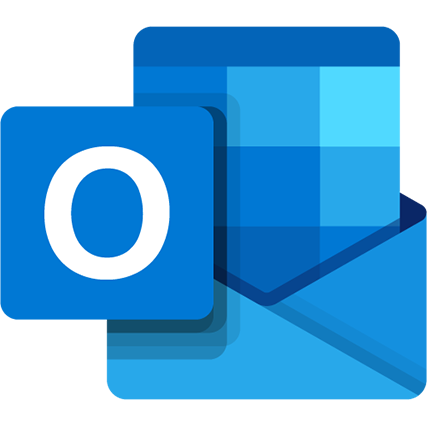 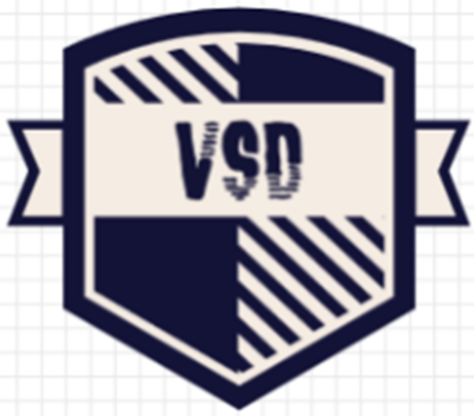 Stap 2
Bijlage versturen
2
1
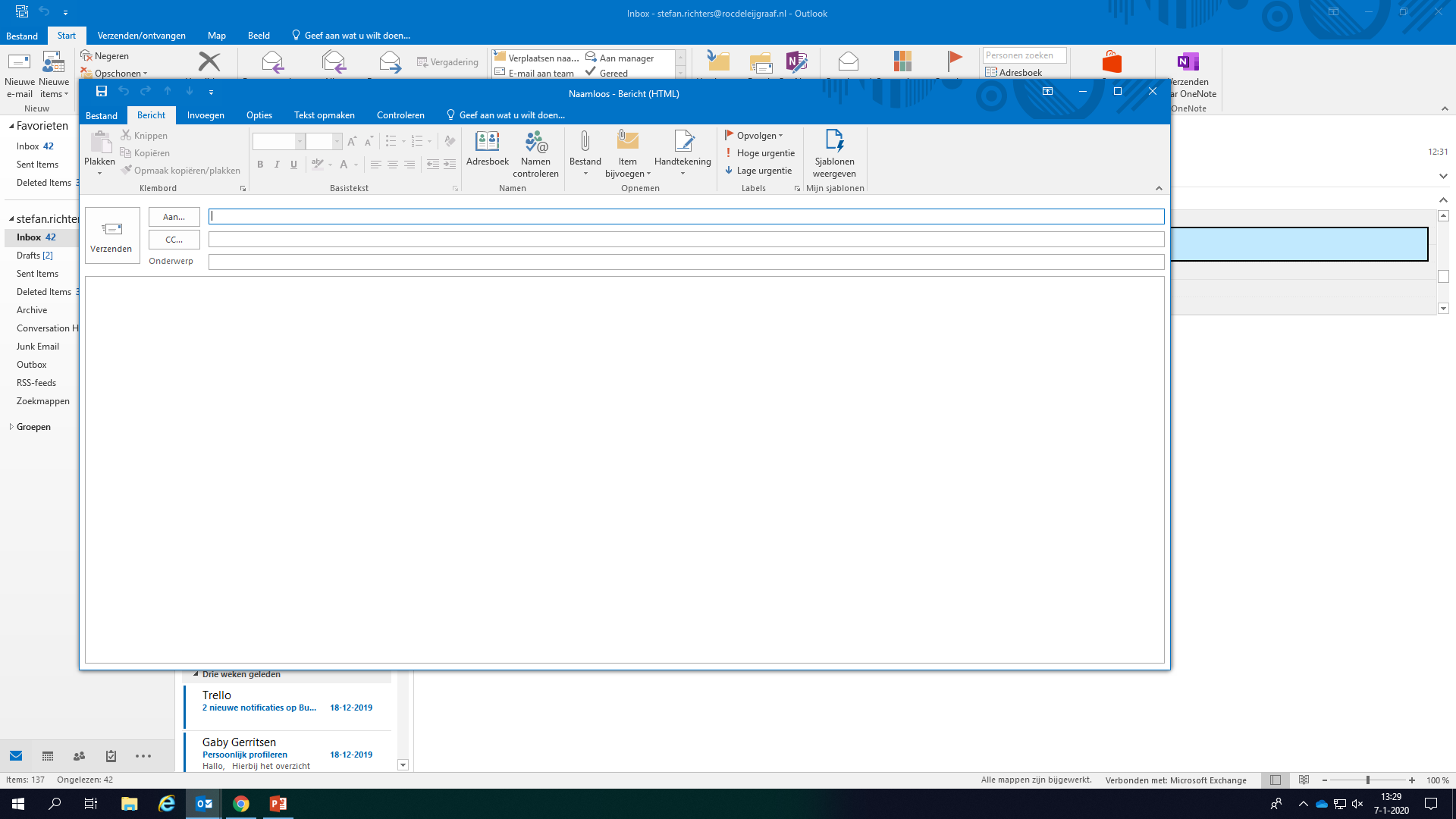 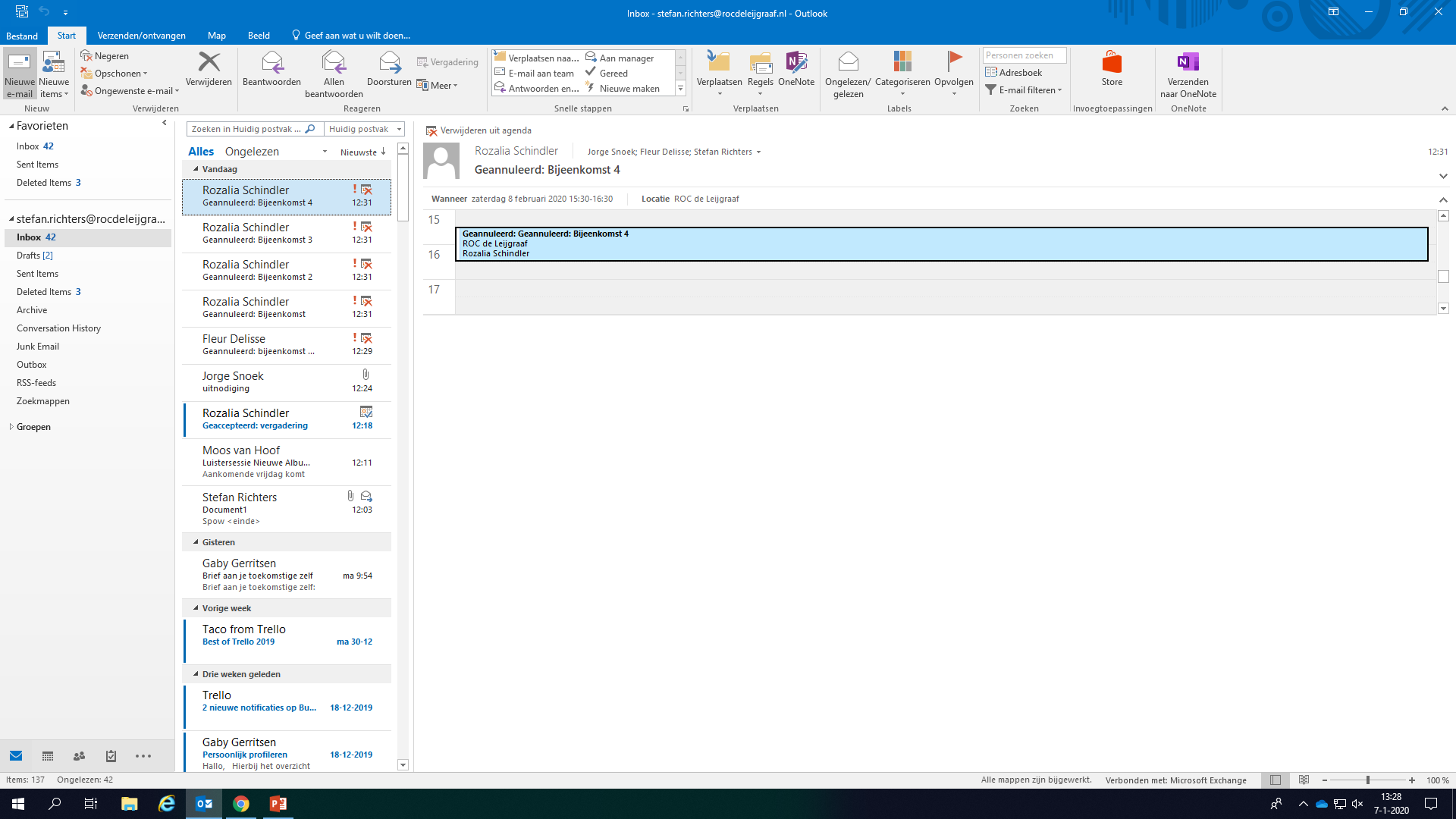 Stap 3, Regels
Blijf zakelijk
Gebruik je eigen naam onder het bedrijf
Laat keuren
Houd je aan de bedrijfsopmaak
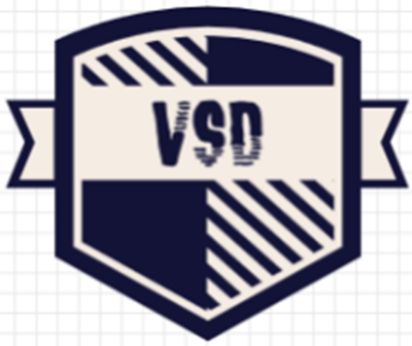 slot
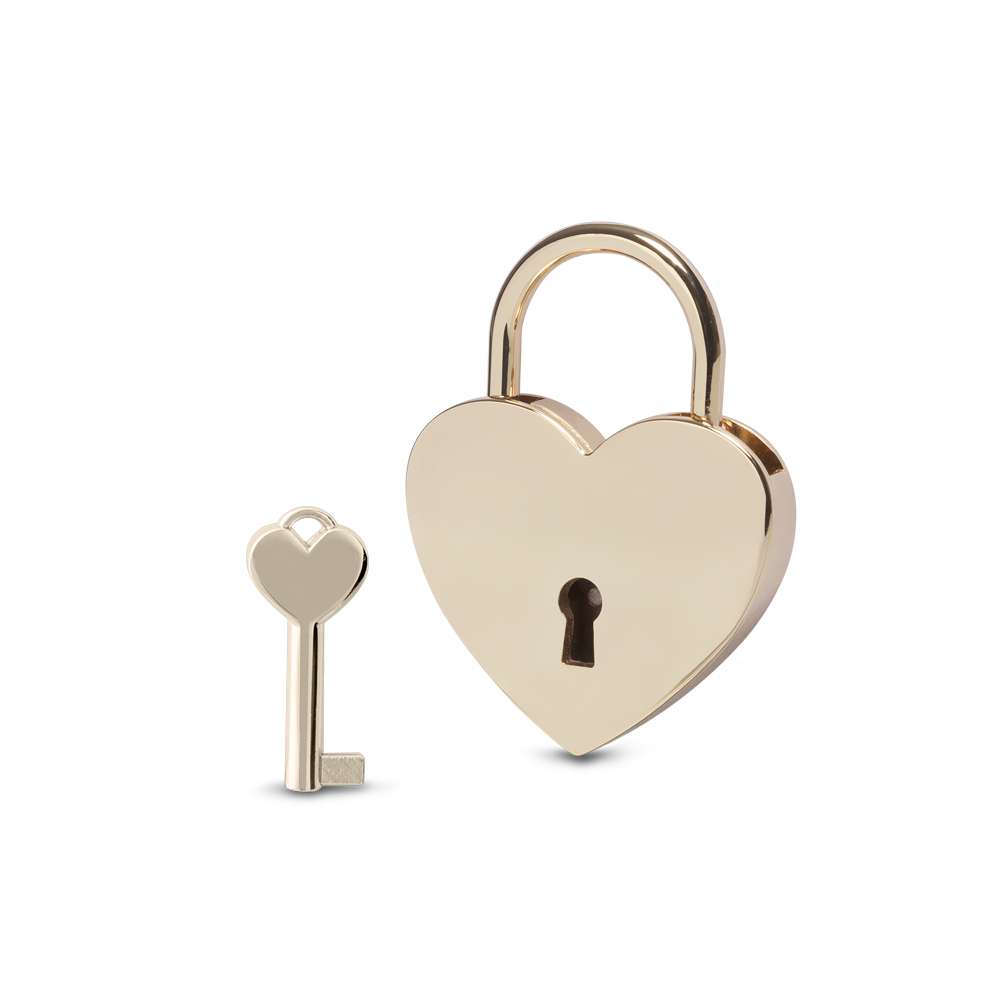 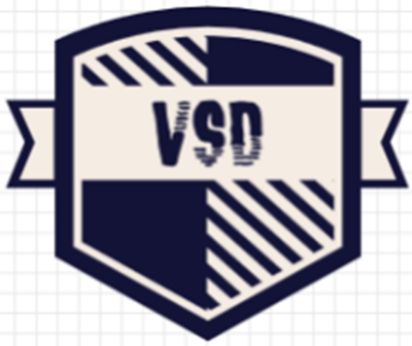